Morning MathsHandwritingSpelling activities5 in 5
Home Learning
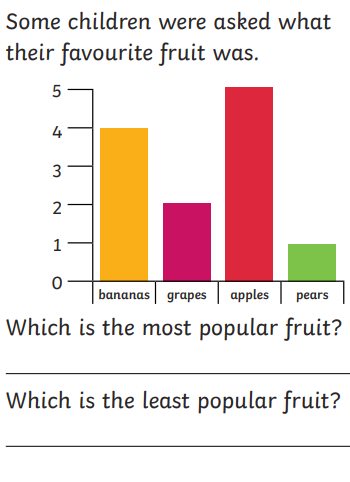 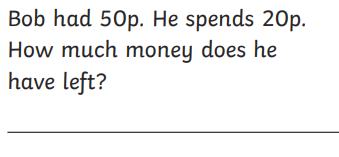 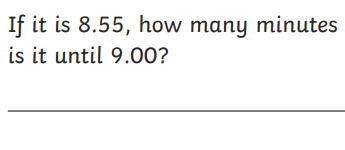 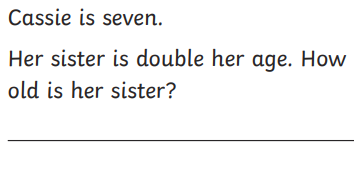 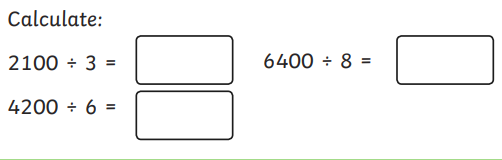 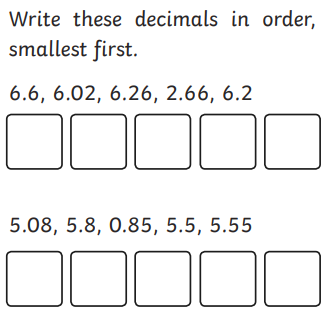 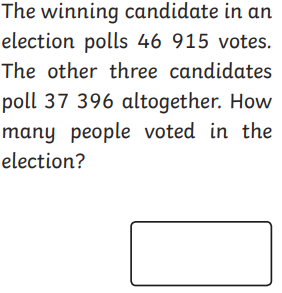 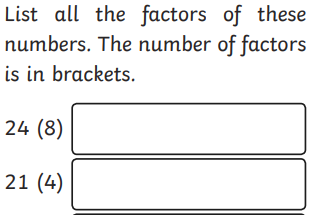 Handwriting
Please practise handwriting these words on the line ensuring letter formation is precise.

Natural		guide

Mention		group

Business		guard
Spelling Challenge
Please find your spellings attached to the home learning page for this week.

To practise your spellings this week I would like you to
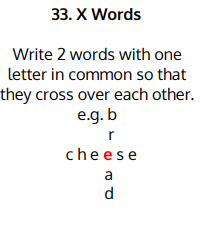 5 in 5
56 x 5

18 + 9 + 9

2749 + 317

49 divided by 7

242 x 4